FORESTS AND CLIMATE CHANGE
Climate Education & Stewardship Program
[Speaker Notes: Thank you <share a bit about yourself… your passion for public lands and forests, but be sure to keep your intro brief>]
Today We’ll Learn About:
Public lands and their role in climate change
The impact of climate change on the landscape and communities
Forests and their impact on climate change
Ways to build resilience onpublic lands
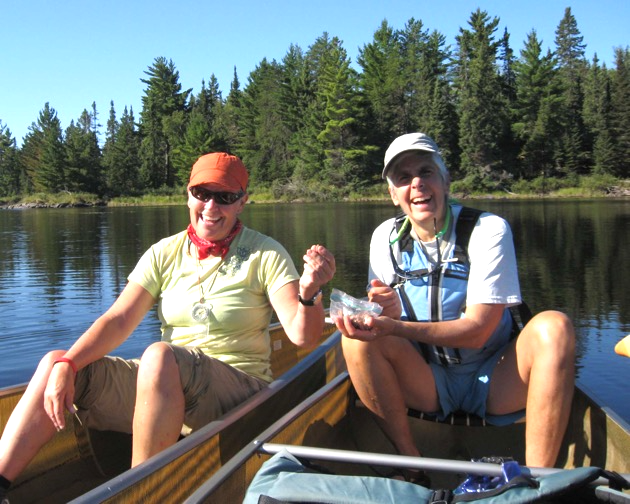 [Speaker Notes: Today we’ll be talking about
 
Public Lands and their role in climate change
Impact of climate change on the landscape and communities
Forests and their impact on climate change
Ways to build resilience on public lands]
What are Public Lands?
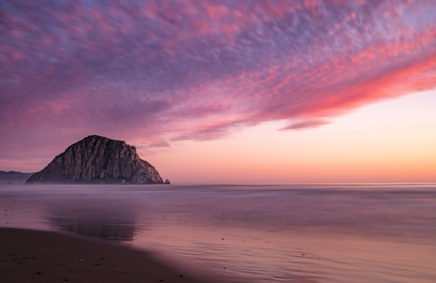 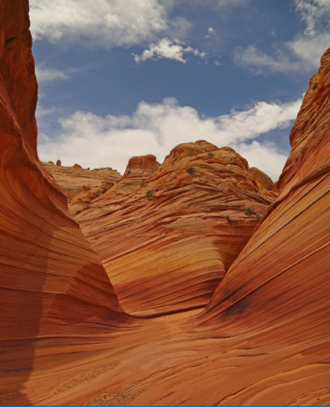 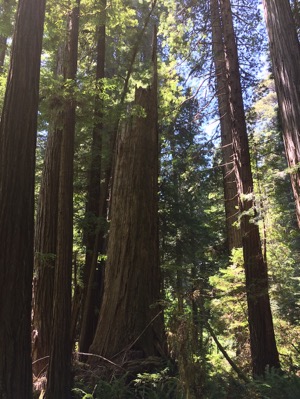 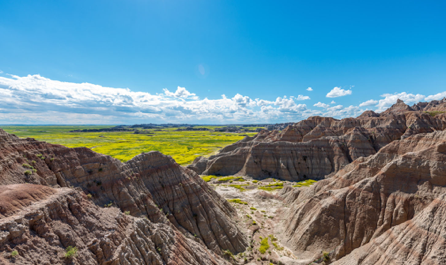 [Speaker Notes: What ARE public lands? 
Broadly speaking, they are lands that belong to the public, managed by various segments of government: federal, state, county, and municipal. 
Each government entity manages the lands differently.
Because the lands are held in trust for the public, every American has a say in how these lands are managed.]
Federal, State, and Local Public Lands
National Monuments
National Recreation Areas
Wilderness Areas
Wilderness Study Areas
National Parks
National Forests
National Conservation Lands
State Parks
City Parks
Wild and Scenic Rivers
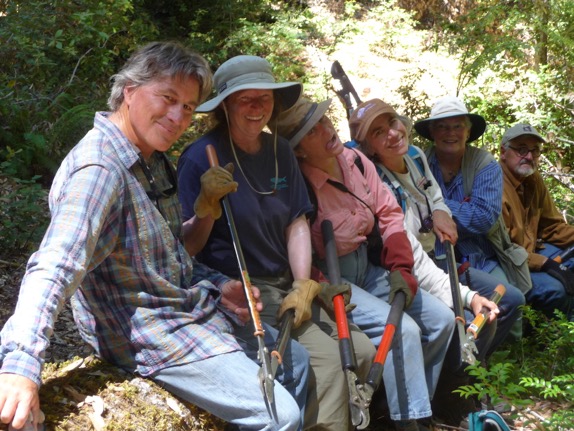 [Speaker Notes: Public lands include everything from the smallest local city parks all the way to the largest national parks and forests.

These lands are to be managed for the long-term health of the land and the American people.]
Federal Public Lands in the Northwest
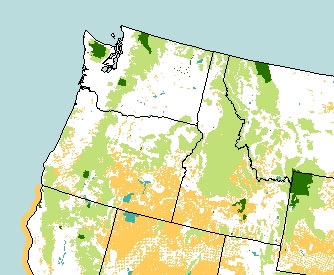 Bureau of Land Management
Fish & Wildlife Service
Forest Service
National Park Service
Map of U.S. public lands by Kara Clauser, Center for Biological Diversity.
[Speaker Notes: In the Northwest, several federal agencies manage public lands 
Everything from recreation to clear-cut logging
Some lands protect for conservation, others for their cultural significance
Other managed for more intensive commercial uses: mining, logging, grazing, and energy development. 


Bureau of Land Management (which is part of the Department of Interior) and the U.S. Forest Service (part of the Department of Agriculture) manage most federal lands in the region.]
How Do Public Lands Contribute to Climate Change?
[Speaker Notes: Have you ever considered how public lands—or more specifically how public lands are being used—is impacting climate change?]
Public Lands Use and Climate Change
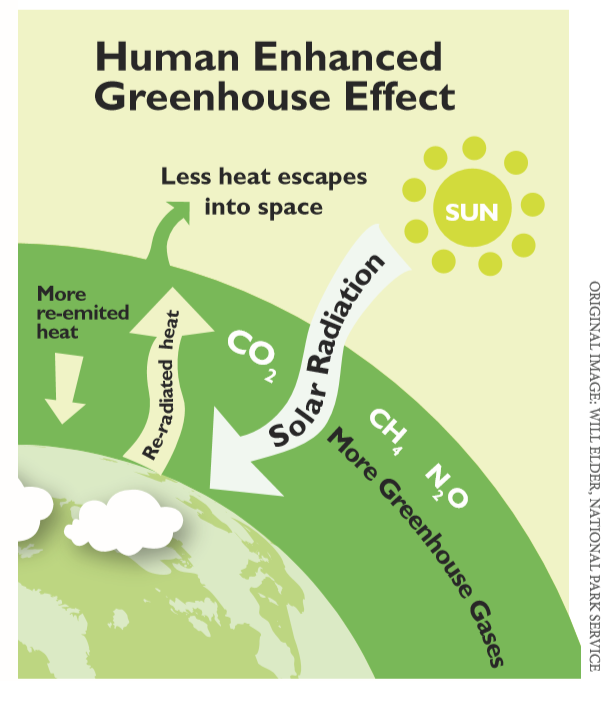 [Speaker Notes: Because we’re discussing public lands and our changing climate, we have to understand the basic science of greenhouse gasses. 

Greenhouse gasses act like a blanket that surrounds the earth, keeping our planet at a reasonably comfortable, livable temperature 
Adding more greenhouse gasses to this “blanket” in the atmosphere is like thickening the blanket.  
This thicker blanket traps more heat underneath it and allows far less to escape back into space, increasing the temperature and disrupting the climate worldwide. 
 
Climate impacts: This disruption takes the form of generally warmer conditions, rising sea levels as polar icecaps and glaciers melt, and much more unpredictable weather overall. Many places will become drier, a few places will become wetter, and storms may become stronger, more difficult to forecast, and possibly far more dangerous for people around the world.]
Public Lands Use and Climate Change
Public lands emit 4.5 timesthe amount carbon they absorb
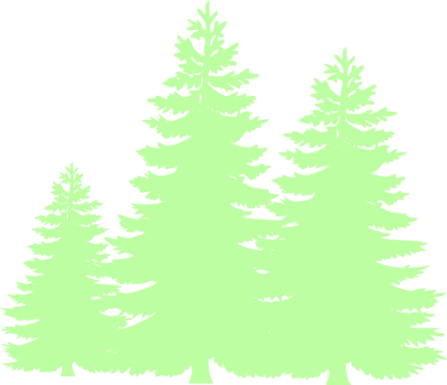 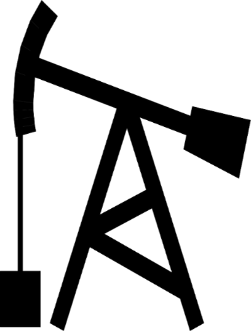 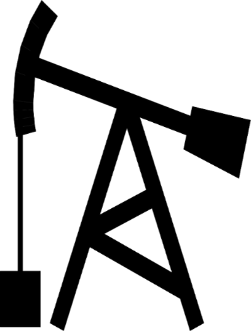 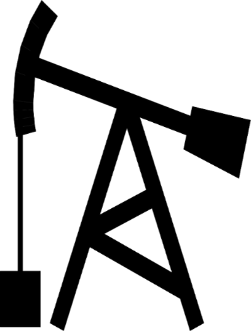 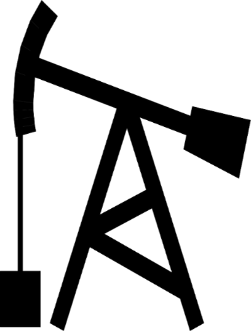 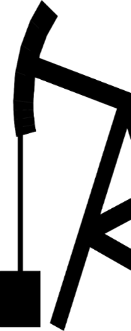 1153MMCO2e
259MMCO2
Center for American Progress, 2013; in Millions of Metric Tons of Carbon-Equivalent (mmCO2e); in 2012, the U.S. gross emissions were 6545 mmCO2e with gross offset of 881 mmCO2e
[Speaker Notes: How are public lands—or more specifically how public lands are being used—impacting the balance of these greenhouse gasses? 

Greenhouse gasses coming from public lands are from fossil fuel extraction
Because of this, public lands are currently releasing nearly 4 ½ times more carbon than they can absorb. 
These emissions make up 20% of the nation’s greenhouse emissions! 
This carbon—released into the atmosphere as carbon dioxide—is significantly increasing the effects of global warming and climate change. 98% of climate scientists agree that these emissions are leading to human-caused climate change.]
Climate Change in the Pacific Northwest
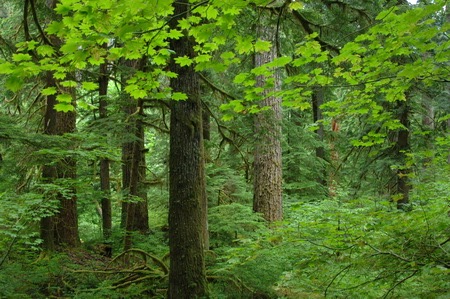 What communities can expect

Which communities are most threatened

How to be proactive
[Speaker Notes: What does all this mean to the ecosystems and our own communities in the region—especially those communities that are most at risk? What impacts are we seeing now and what can we expect in the future?]
Climate Change in the Pacific Northwest
More winter rain = 
reduced snowpack
 

Less snow = 
tributaries dry up by summer


Less water = 
warmer rivers, impacting salmon
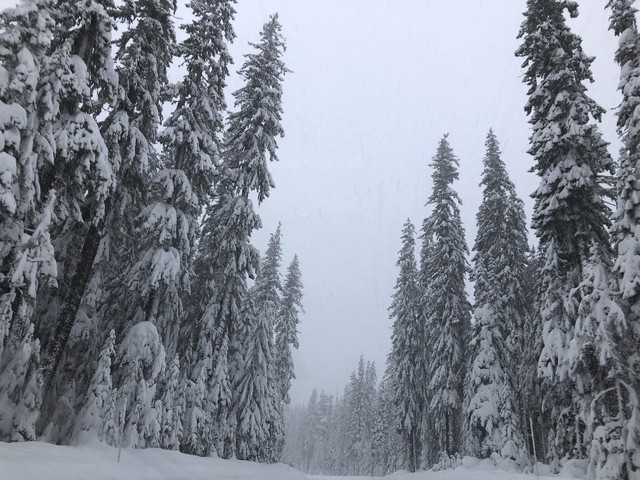 Photo: Oregon Public Broadcasting
[Speaker Notes: Changing winters here in the Pacific Northwest:
Warmer winters will lead to a shift from snowfall to rain in the mountains. 
Boosting winter river flow,
lack of a lingering snowpack reduces summer river flow, causing tributaries to dry up. 
Cold rivers warmer
Creates major problems for endangered salmon when they return to spawn in late summer and fall. 

winter precipitation is actually expected to increase over the long term—but with greater year-to-year variability. 
This means that there will be more years of very low rainfall and extended drought. But this also means extreme weather events—such as heavy, flooding rainfall—happening more often.]
Climate Change in the Pacific Northwest
Increased temperatures and
deepening droughts
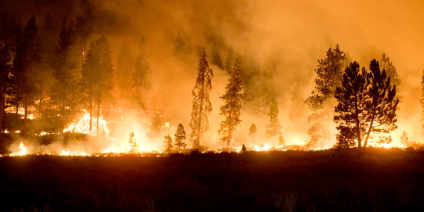 Photo: USFS
Wildfires • Insects • Disease
[Speaker Notes: Climate change means hotter and drier summer conditions that escalate the risk of dangerous and damaging wildfires to communities across the region. 
Forests that are stressed by drought are also more susceptible to insect outbreaks and diseases that are becoming more aggressive due to climate change. 
The mountain pine beetle now develops faster and infects far more trees due to warming winters. 
Beetle outbreaks are moving higher in elevation to places where beetles have not been recorded before.]
Impacts on Wildlife
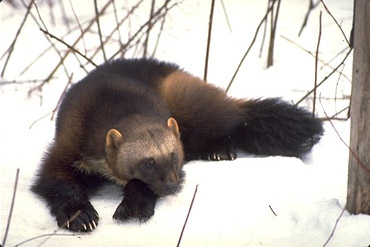 Loss of native habitat

Introduction of invasive species

Increase in disease

Disruption of balance

Endangered species vulnerable
Wolverine. Photo: California Academy of Sciences
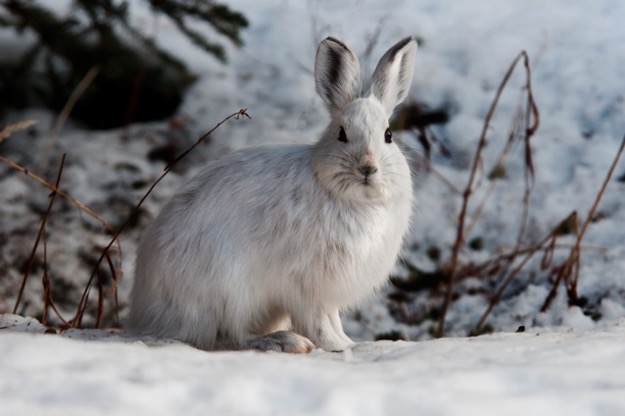 Snowshoe Hare. Photo: NPS
[Speaker Notes: How wildlife responds to climate change can be a complex 
Temperature shifts,
changes in water availability, 
extreme weather events, 
and layered impacts from existing threats like habitat fragmentation all impact wildlife. 
vulnerable endangered species
species that are dependent on a winter snowpack for their survival, (such as wolverines and snowshoe hares)]
Impact on Northwest Communities
Indigenous peoples

Children and older adults

Communities of color

Those dependent on natural resources for livelihoods

The economically disadvantaged
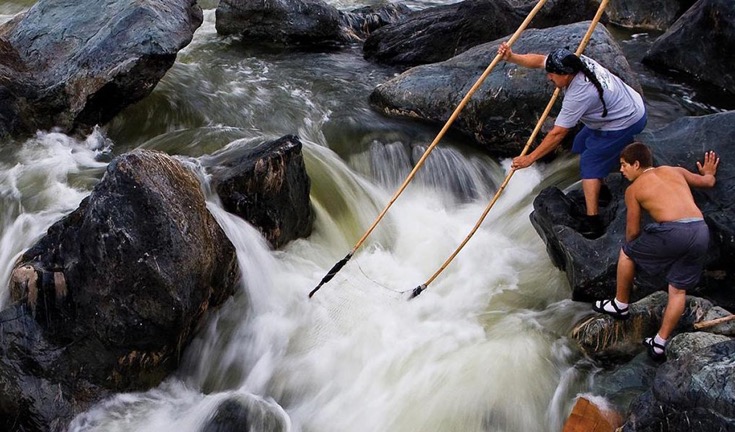 Photo: National Climate Assessment
[Speaker Notes: Climate change is also impacting communities across the Northwest
effects of climate change are not felt equally across communities
Frontline communities are experiencing the first—and often the worst—effects of climate change. 
Tribes and Indigenous peoples
Those most dependent on natural resources for their livelihoods
The economically disadvantaged

Why? Tribes and Indigenous communities often rely on the natural environment in ways that are critical to cultural survival. 
These communities often have fewer economic resources to prepare for and cope with climate disruptions.]
Public Lands
and Climate Defense
[Speaker Notes: Climate change is altering our landscapes and impacting our communities in substantial ways. 

As these impacts intensify, they threaten to destabilize entire ecosystems and cultures that are connected to these landscapes. 

But what is the role of our public lands—especially forests on public lands—as a climate change defense? What role to these landscapes play in the fight against climate change?]
Climate Defense Toolkit
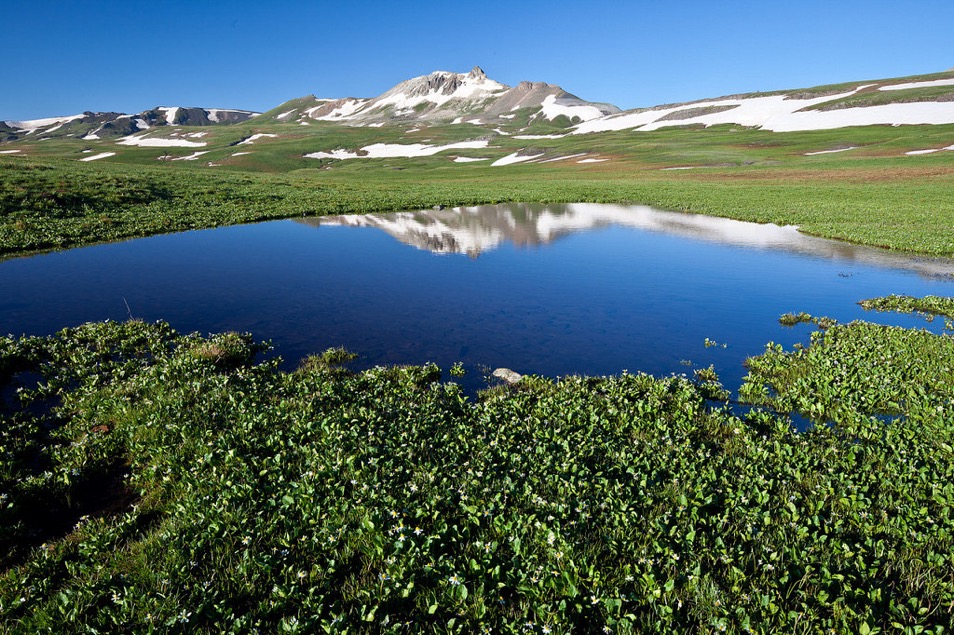 Carbon storage
Clean water & air
Biodiversity & Pollination
Land connectivity (adaptation)
Storm & flood protection
[Speaker Notes: Public lands—especially forests—have a natural, but largely unnoticed, toolkit to combat climate change.
 This includes 
the ability to pull and store massive amounts of carbon from the atmosphere. 
But forests also help provide clean water and air, biodiversity—especially for vital pollinators, land connectivity to help wildlife adapt to a changing climate, and storm and flood protection for downstream communities.]
Forests Lock Up Carbon
VS.
Fossil Fuel Reserves
Forests
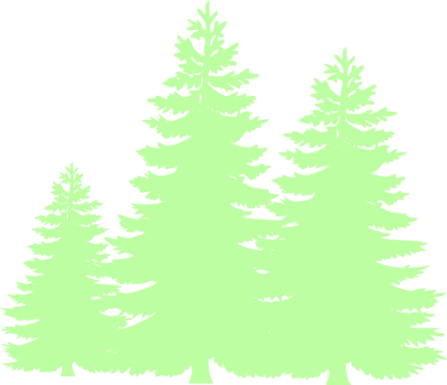 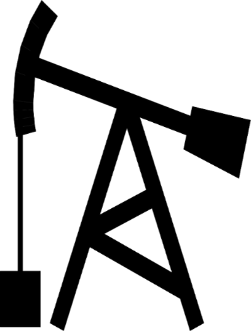 Potentially release 2.7 trillion tons of CO2 by 2100
Forests currently store over 3 trillion tons of carbon
[Speaker Notes: forests is that they store massive amounts of carbon, keeping it out of the atmosphere and slowing climate change.
It’s estimated that trees remove nearly a quarter of the carbon dioxide humans pump into the atmosphere, substantially slowing the effects of climate change.]
Forests Lock Up Carbon
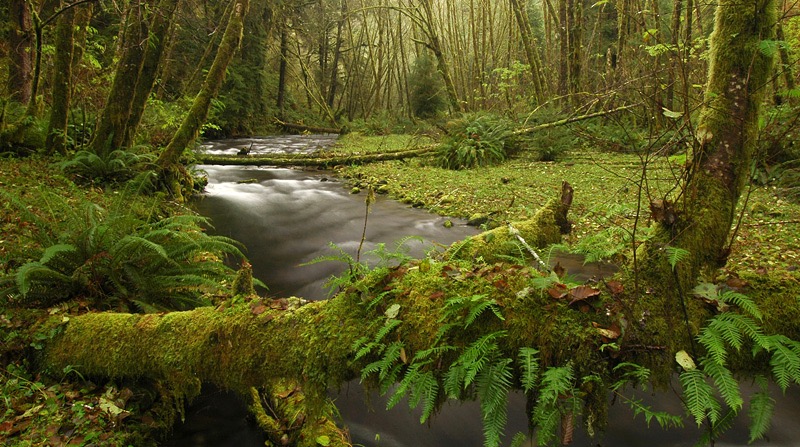 Forests on public lands are a critical carbon “sink”
Photo: Greg Leif, WikiCommons
[Speaker Notes: Undisturbed old-growth forests on public lands are some of the country’s best “carbon sinks.” 

Put simply, carbon goes into the forest, but very little of it ever comes back out… as long as the forest remains undisturbed.]
Forests Lock Up Carbon
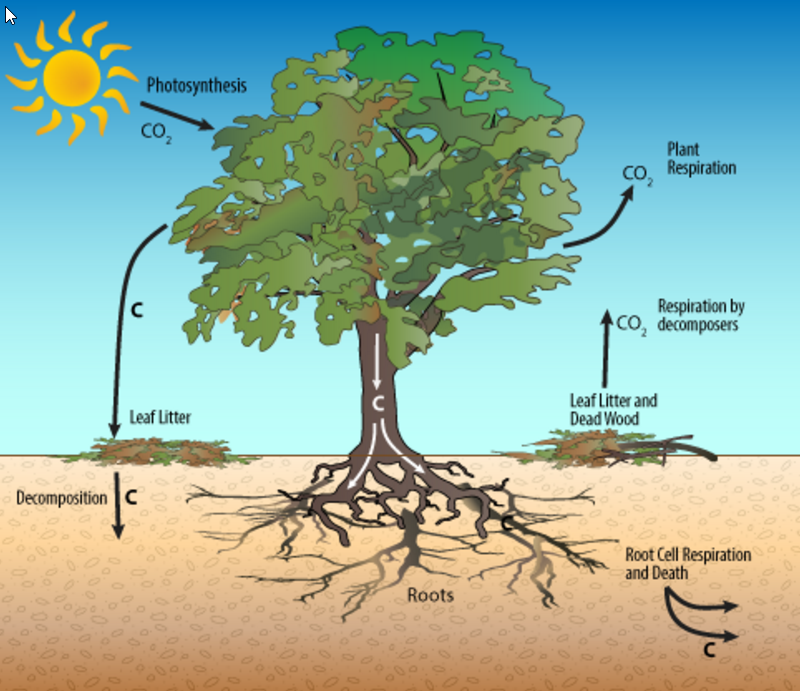 Photo: RGSgeogy
[Speaker Notes: How does this work? 
Carbon is pulled out of the air through the process of photosynthesis. 
trees convert carbon dioxide and sunlight into energy
trees literally suck carbon dioxide out of the atmosphere—storing it in their leaves, needles, branches, trunks, and roots—while releasing oxygen back into the atmosphere as a “waste” product.

Around HALF of a tree’s total mass is carbon pulled out of the atmosphere. 
When a tree dies and breaks down, this stored carbon sinks down into the soil and is eventually buried deep in the earth.]
Forests are Carbon Storage Powerhouses
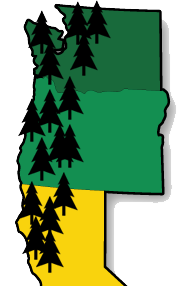 Northwest forests could lock up SIX YEARS of emissions!
[Speaker Notes: Here in the Pacific Northwest alone, healthy forests on public lands have the potential to lock up as much carbon as eliminating nearly six years-worth of current regional fossil fuel emissions—that’s like burying 72,148 tanker trucks of gasoline!]
Pop Quiz!
Which region stores more carbon per acre?
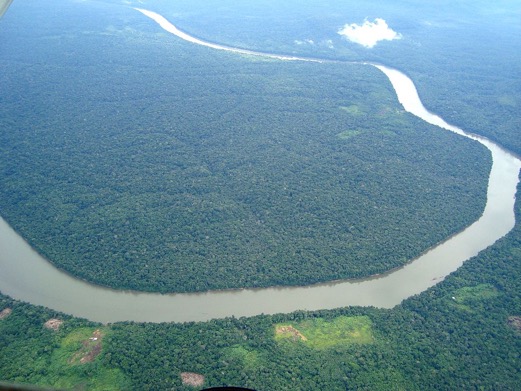 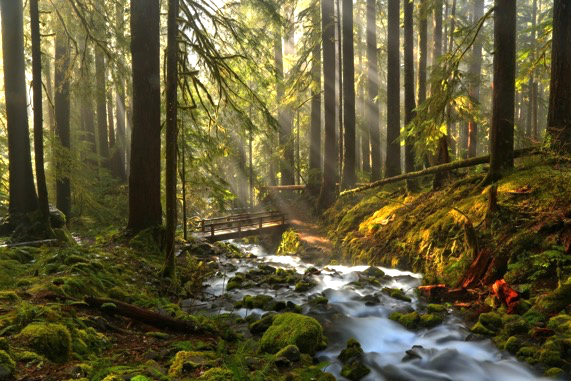 Or
Photo: U.S. NPS
Photo: Jorge Kike Medina
Old Growth Forest of the  Coastal   Pacific Northwest
The Amazon Rainforest
[Speaker Notes: Time for a pop quiz! Which region stores more carbon per acre—the Amazon or the Pacific Northwest?]
FORESTS AND CLIMATE CHANGE
Answer: The Pacific Northwest!
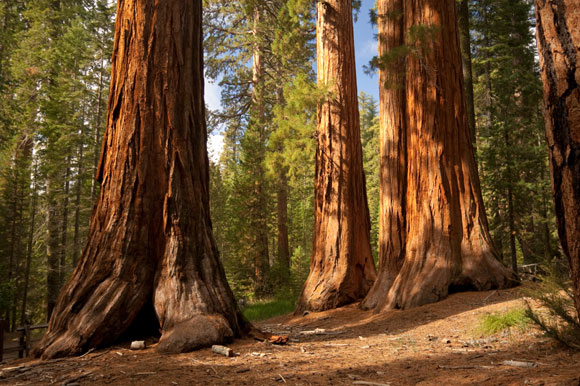 Oregon and Alaska forests store nearly two times the carbon per acre

California’s redwood forests store nearly seven times the carbon per acre
Photo: USFS
[Speaker Notes: The Pacific Northwest wins! 
The expansive Amazon tropical rainforest of South America is one of the world’s largest carbon sinks by area. 
But on a per-acre basis, the Amazon is not nearly as efficient at absorbing carbon as the coastal rainforests of the Pacific Northwest.

In fact, the Douglas fir forests of Oregon and the hemlock and cedar forests of Alaska store about twice as much carbon per acre as the Amazon! 

But the real grand prize goes to the giant coastal redwood forests of Northern California, which store seven times as much carbon as the Amazon in each mile of forest.   They are regarded as the most carbon dense forests in the world.]
Old Growth Forests Get Better with Age
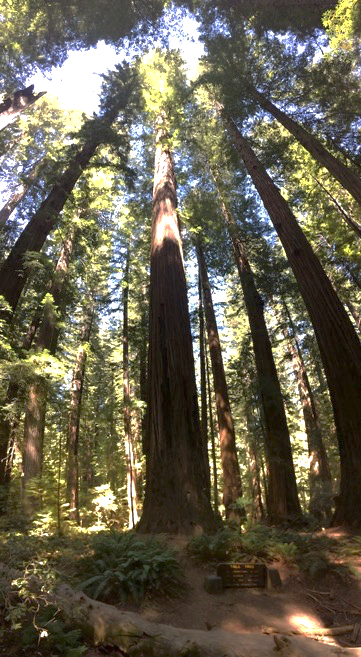 Trees accelerate growth throughout their lifespan

A tree in a coastal rainforest can live over 800 years
Never underestimate an old Broad!
[Speaker Notes: The thinking used to be that a tree became “less useful” over time…sort of like, say the outdated thinking about, an “old broad”? 

But now we understand that a tree’s growth actually accelerates over time. A tree in a Pacific Northwest coastal forest remains viable for centuries—they often live for over 800 years! 

Imagine crosscut of a tree: all those tree rings growing out and out? 
It takes a lot of carbon to keep wrapping bigger and bigger rings of wood around a very old tree every year. 
Never underestimate Great Old Broads!
 
Wild forests with diverse tree species absorb more sunlight and gather more carbon than young, industrial tree plantations.
 
However, much of this carbon—even soil carbon—will move back to the atmosphere if these forests are disturbed.]
Protect the Old or Plant the Young?
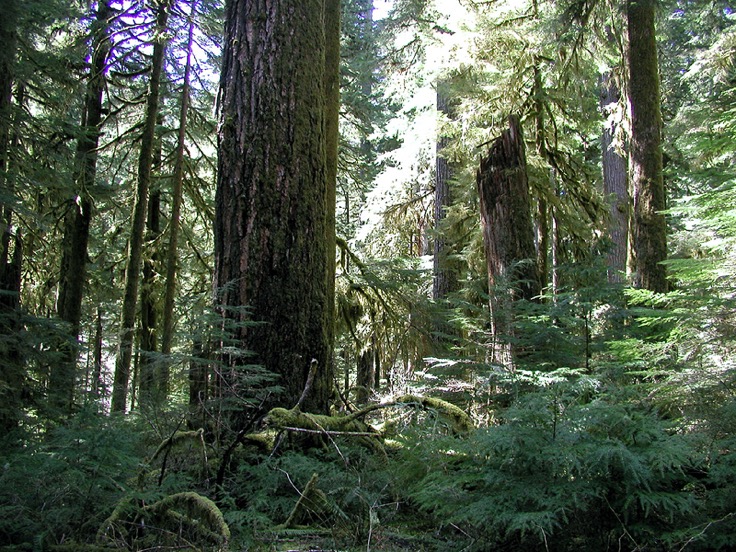 Old growth forests hold more carbon—and increase storage over time
Photo: USFS
[Speaker Notes: So we know that undisturbed, old forests can lock up incredible amounts of carbon, keeping it out of the atmosphere and helping to slow the onset of climate change. 
 
But what about young forests?]
Protect the Old or Plant the Young?
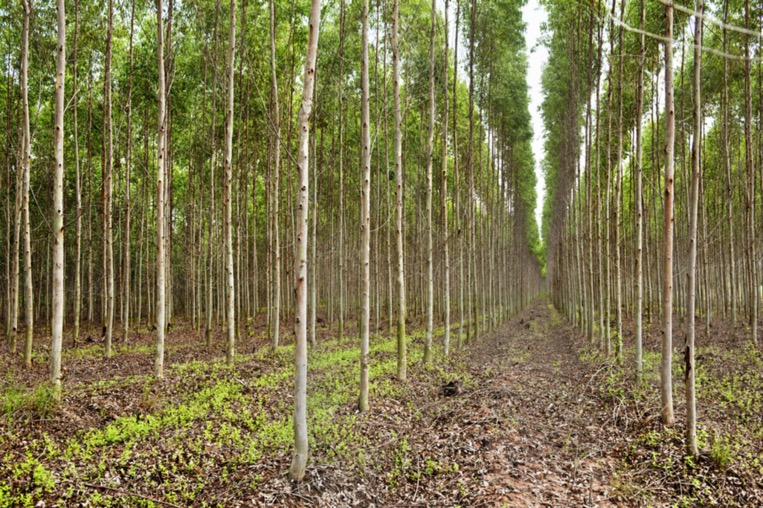 Tree plantations lifespan = 40 years

It takes up to 800 years for forests to reach full carbon capacity
Photo: Oregon Dept. of Forestry
[Speaker Notes: The average lifespan of an industrial farm tree is just 40 years. 

This is not enough time to reach its full carbon capacity (remember, a tree in an old-growth coastal rainforest can live more than 800 years). 

In addition, tree farms tend to be monoculture—that is, just one species. 
 
This lack of diversity lowers the overall carbon capacity of the forest, also lessens the ability of the forest to provide the many other benefits offered by old forests...
 
maintaining intact forests that have already built up massive carbon stores offers the most immediate climate benefits.]
Old Growth’s Other Contributions
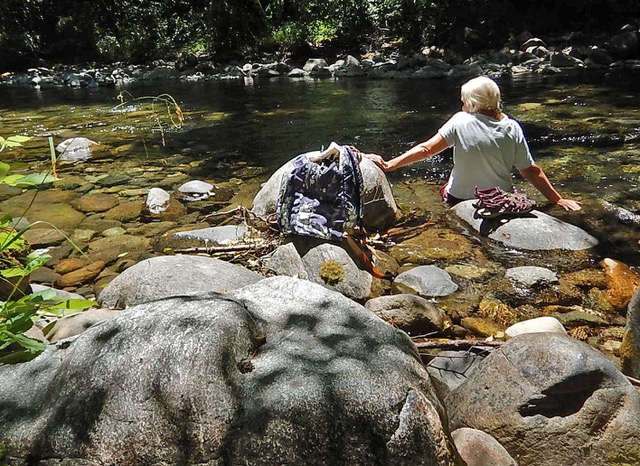 Shelter from extreme weather events

Maintaining quality fresh water supplies

More diverse local economies
[Speaker Notes: And just what are those other benefits provided by old-growth forests? 
 
There’s increased habitat for wildlife, shelter from extreme weather events—old growth forests are far more resilient to wind, rain, and snow; maintaining quality fresh water supplies, and more diverse local economies.
 
We’ll start with a look at wildlife…]
Old Growth’s Contributions to Wildlife
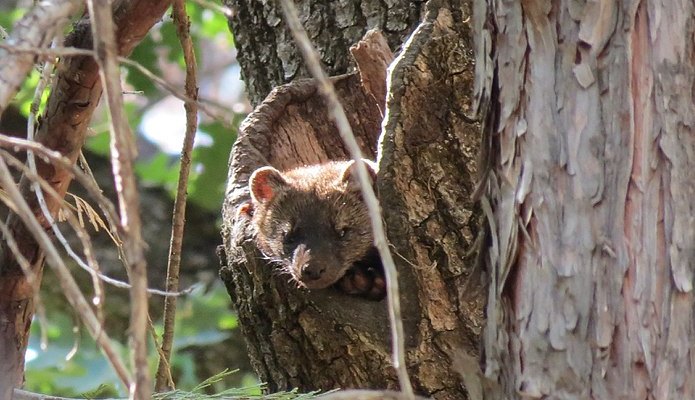 Gives space to adapt

More resilient

Increased range
Humbolt marten (Photo: USFS)
[Speaker Notes: Wildlife is far more likely to thrive in old-growth forests
provide more space for species to adapt, allowing them to be more resilient to a changing climate.
 Undisturbed old-growth forests are critical refuge from the fragmented habitats affected by human activities.
 
So, what do we mean by “fragmented”? 
When habitat becomes smaller, travel between now-divided habitat becomes more dangerous. 
Many species that require intact forests will not inhabit the edges of forests 

It’s not just clear-cutting, though. Roads, vehicle traffic, utility lines, pipelines, and any kind of development can also create a fragmented habitat.]
Old Growth Forests and Fresh Water
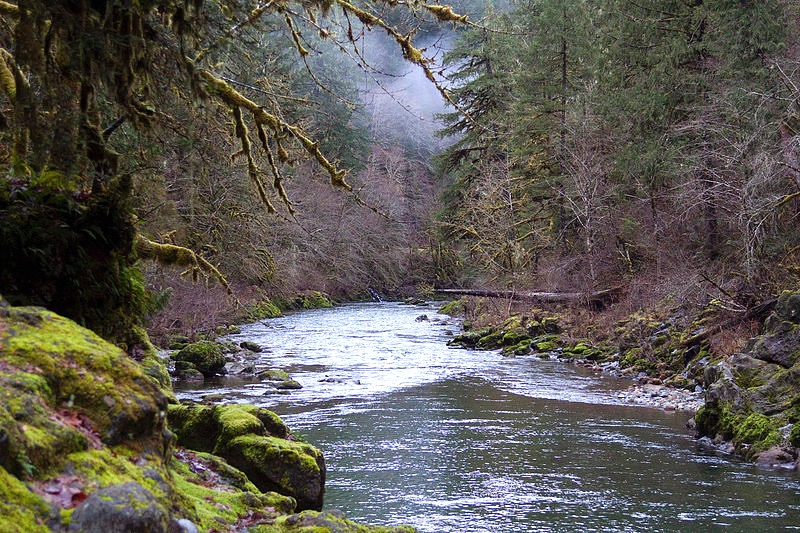 Cool and filter drinking water

Recharge aquifers

Replenish surface waters
Photo: U.S. Forest Service
…and provide drinking water for over 180 MILLION people
[Speaker Notes: One of the most important (and irreplaceable) direct benefits old-growth forests offer to communities across the Northwest is fresh water. 
Old-growth forests are vital sources of drinking water for more than 180 million people in the United States. 
These undisturbed forests naturally cool and filter drinking water, recharge underground aquifers, and replenish surface waters like streams and rivers.
These sources of clean water are likely to become even more important to the region’s population as summers continue to get warmer and generally drier, and other sources of water become stretched to their limits by competing human demands.]
Benefits of Old Growth Forests
Carbon sequestration

Water filtration

Storm water management

Flood control

Endangered species habitat

Landslide protection
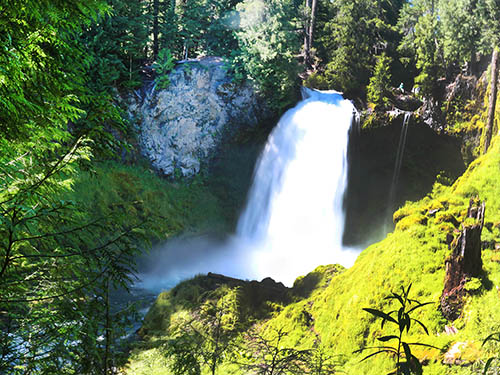 Photo: USFS
[Speaker Notes: Old forests also provide a great many other practical benefits, like 
storm water management, 
flood control, and 
landslide protection. 

Old-growth forests retain water and release it slowly 
much better than tree farms 
and certainly far, far better than denuded, clear-cut landscapes—where storm water can quickly erode the soil, fouling waterways, causing floods, and heightening the risk of potentially disastrous landslides.

Healthy public lands also provide opportunities for employment and generate billions of tourism dollars, which helps to diversify local economies and increase their capacity to address change. 

According to The Outdoor Industry Association, the Northwest’s outdoor recreation economy generates $51 billion in consumer spending each year and provides around 451,000 jobs.]
Natural or Engineered?
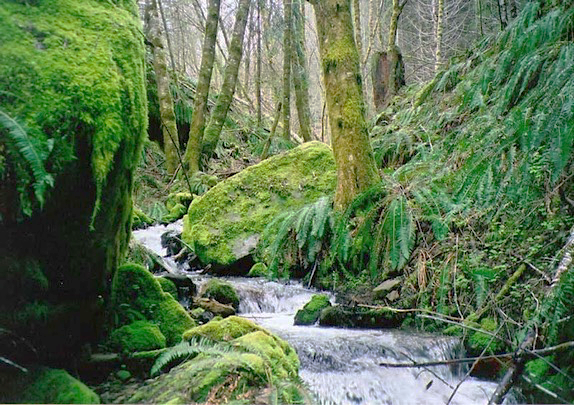 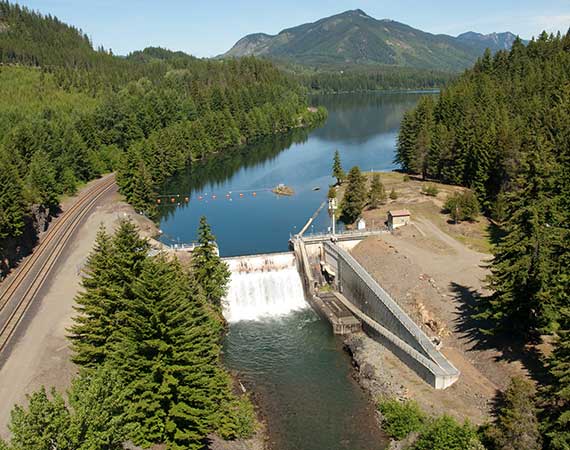 VS.
Photo: U.S. Forest Service
Photo: U.S. Bureau of Reclamation
[Speaker Notes: How do these benefits—especially as they relate to fresh water—stack up to human-made engineered alternatives?]
Natural or Engineered?
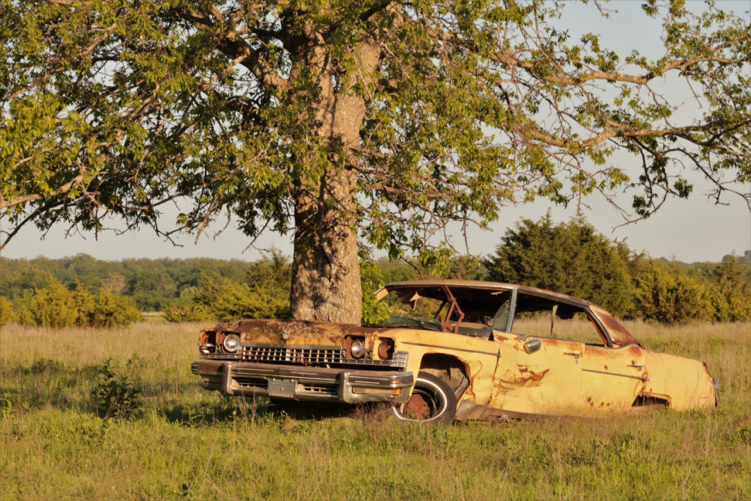 Engineered alternatives:

Costly to build

Costly to maintain

Depreciate in value

Become quickly outdated
[Speaker Notes: Engineered alternatives (water treatment plants, dams, storm sewers, etc) tend to be costly to build, costly to maintain, and they tend to depreciate in value and become quickly outdated—necessitating even more costly replacements.
 
Old-growth forests are not costly at all—in fact, they tend to work best if they’re left alone. 

While our grandchildren don’t get much use from the outdated machinery that we leave behind, they get an huge array of protections from the forests that we leave, growing in value over time.]
The Forces that Impact Forests
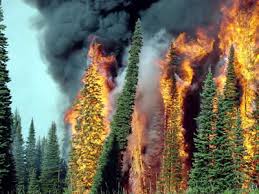 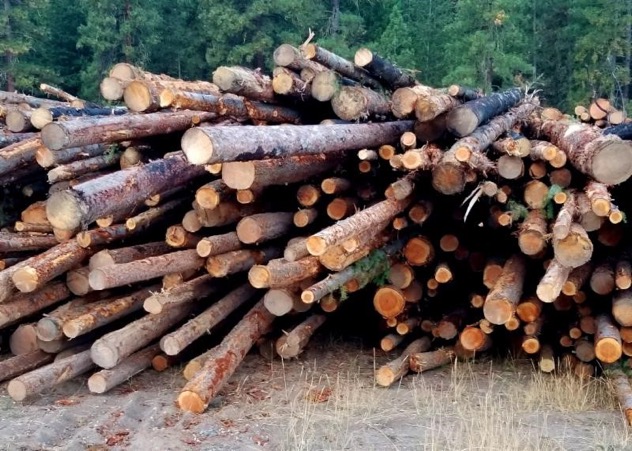 Photo: USFS
Photo: USFS
[Speaker Notes: How can we improve the climate change resilience of our forests and what might be holding them back? 

There are two primary forces that have a direct impact on forests—fire and logging. 
 
Let’s look first at wildfires.]
Wildfires
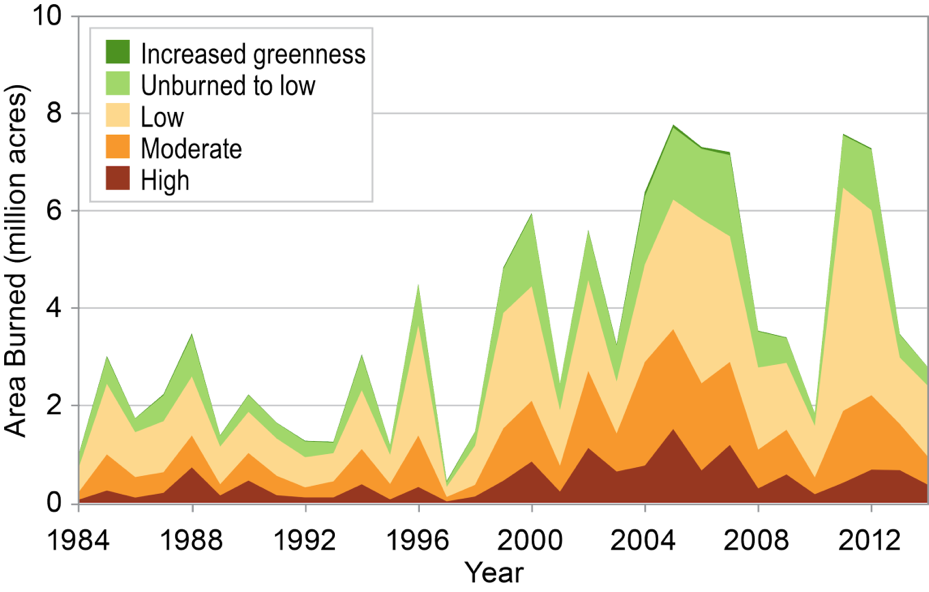 Source: National Climate Assessment
Oregon: 33% of the population live in areas at an elevated risk of wildfire
Washington: 36% of the population live in areas at an elevated risk of wildfire
[Speaker Notes: wildfires have an immediately recognizable impact on a forest. 

because of the increasingly warmer and drier climate, forests in the United States are more prone to wildfires than in past decades. 

The size and severity of these fires are on the rise, 

an increasing number of people live in or on the margins of forested areas. 
 some 33% of Oregon residents / 36% of Washington residents live in areas that are at an elevated risk of wildfires]
Fire and Carbon
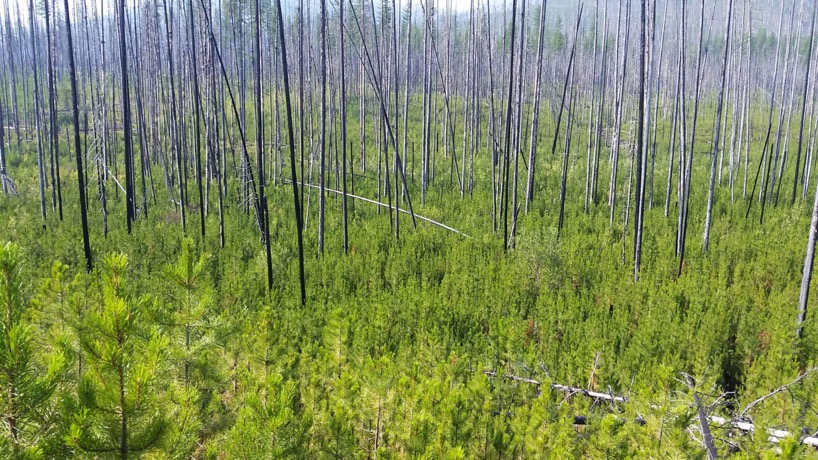 Even major fires only release 5-10% of the carbon held in the forest
Photo: USFS
[Speaker Notes: Most wildfires only release about 5-10% of the carbon held in the forests. 

Not an overwhelming source of greenhouse emissions, as some might think.]
Fire as a Restorative Force
Creates new habitat for plants and wildlife

Helps control invasive insects and disease

Stimulates release of new seeds in some species
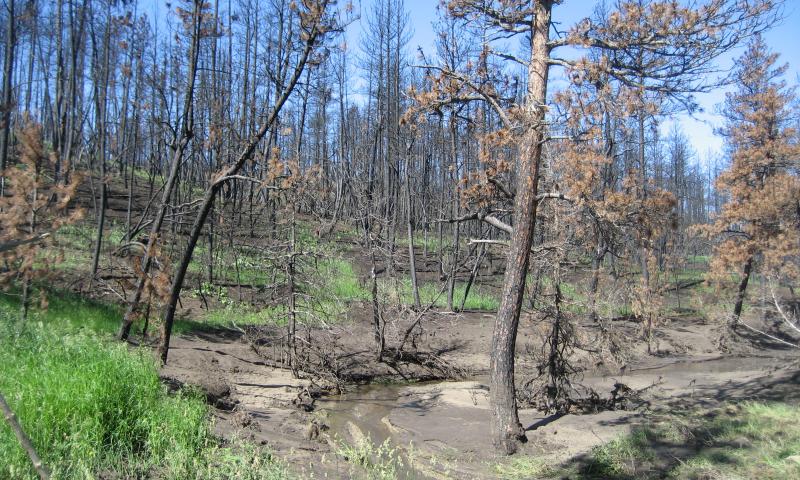 Photo: Oregon State University
[Speaker Notes: Wildfires are a vital part of maintaining a healthy fire-adapted forest ecosystems. 
 
government policy to suppress virtually every wildfire has deprived fire-adapted forests of the fires they need to thrive, rejuvenate, and refresh themselves. 

Fires leave standing dead trees and sunny openings, which are important new habitat for plants and wildlife, 
and they help control the spread of invasive insects and disease.
 
Many animal and plant species have evolved to thrive with fire. 

Some tree species like the Lodgepole pine, actually need fire to stimulate the release of new seeds.]
What About Logging?
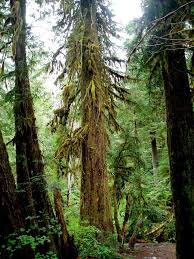 Greatly reduces nature’s ability to combat climate change

Destroys ecosystems needed by downstream communities
Photo: U.S. Forest Service
[Speaker Notes: what about logging? 
 
may not seem as immediately dramatic as wildfire, but the climate impacts can be far more consequential. 

Every tree that’s removed is one less tree capable of absorbing and holding on to carbon—and we have removed a lot of trees

Second, logging old-growth forests takes away the other ecosystem benefits necessary for downstream communities, such as clean water, flood and landslide protection, and the economic opportunities many small communities rely on across the region (especially tourism).]
Old-Growth Amnesia
Since the mid-17th Century, the U.S. has lost nearly 85% of its old-growth forests to logging
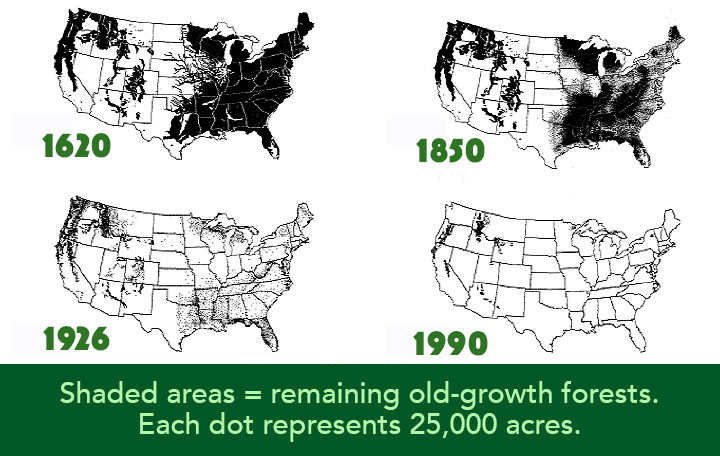 Graphic: National Geographic/Wilderness Society
[Speaker Notes: We tend to have a remarkably short memory when it comes to nature. 

around  85% of America’s original old-growth forests are now gone!]
Logging’s Carbon Footprint
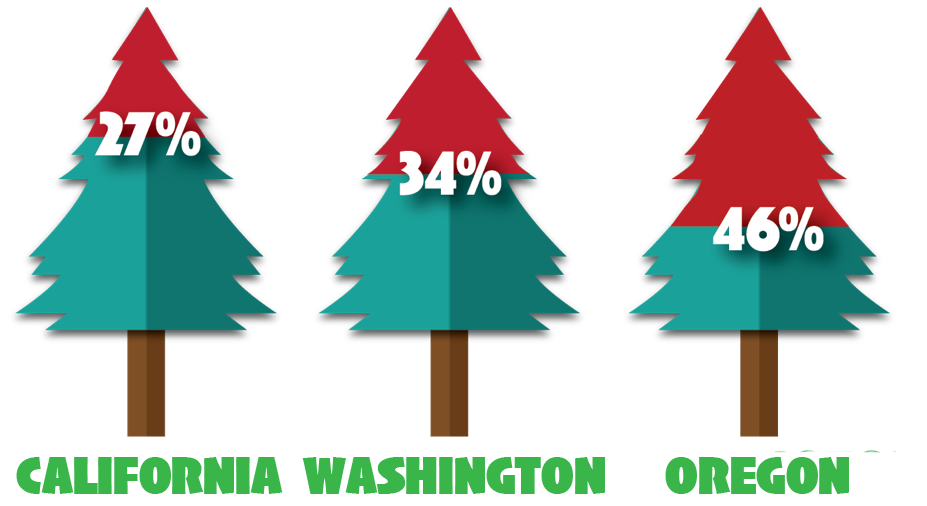 Carbon sinks lost due to logging in the Northwest
[Speaker Notes: Logging and logging-related emissions have reduced the natural carbon sink in California by 27%, in Washington by 34%, and in Oregon by very nearly half.
 
in just over 100 years, Oregon has removed the equivalent of all live trees in the state’s Coast Range forests. 

Between 2001 and 2014 alone Oregon experienced a net loss of 1.2 million acres of forest cover. Most of the carbon those trees held now resides in either the atmosphere or in landfills.]
Where Carbon from Harvested Wood Goes
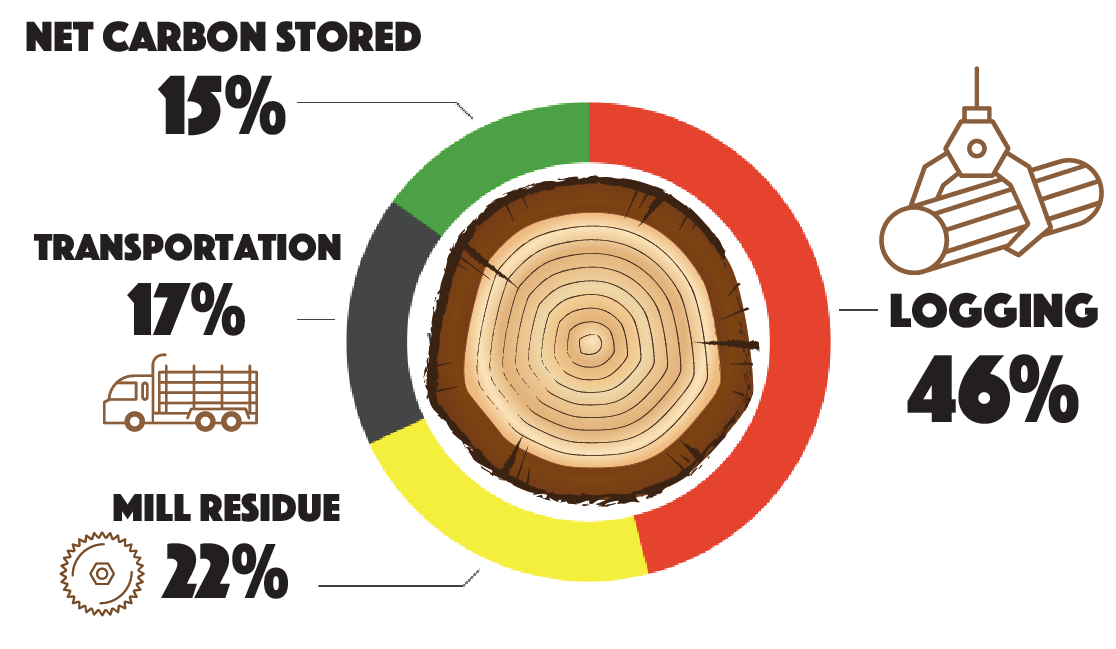 [Speaker Notes: Remember, around half of a tree’s total mass is made up of carbon. So where does all the carbon go when a tree is logged?
 
Much of the carbon that would have been stored in that tree for centuries is lost during logging, milling, and transportation. 

Logging alone releases about 46% of a tree’s net carbon. 

Processing in a lumber mill releases another 22%, 

and another 17% is lost through transportation.     
 
By the time that wood is turned into consumer items like lumber, paper, toothpicks, etc…, only about 15% net stored carbon remains.]
That’s a Lot of Carbon Dioxide!
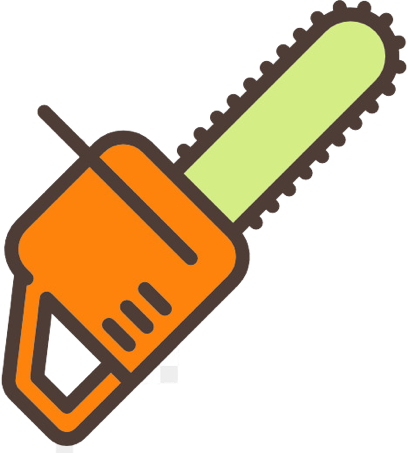 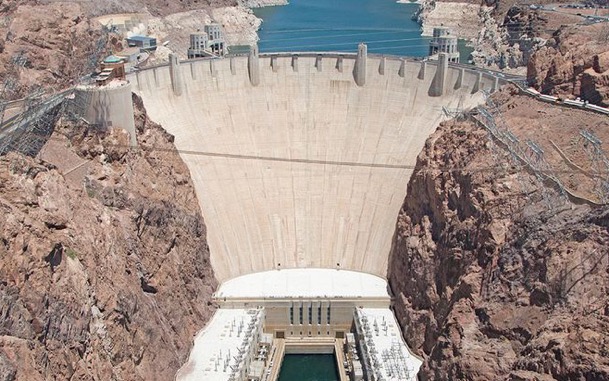 =
5+ Hoover Dams!
34 Million Tons of CO2
[Speaker Notes: A study found that in one four-year stretch (2011-15) logging in Oregon emitted some 34 million tons of Carbon Dioxide into the atmosphere—that’s equivalent to the weight of the concrete and steel in over FIVE  Hoover Dams!]
“There can be no purpose more inspiring than to begin the age of restoration, reweaving the wondrous diversity of life that still surrounds us.”  

– Edward O. Wilson, The Diversity of Life
[Speaker Notes: Cleary, there is some work to be done to optimize our public land’s role in combatting climate change. 

So, how can the public contribute when it comes to forests on public lands?]
Public Lands Stewardship
Removinginvasive species
Water quality monitoring
Restoring native vegetation
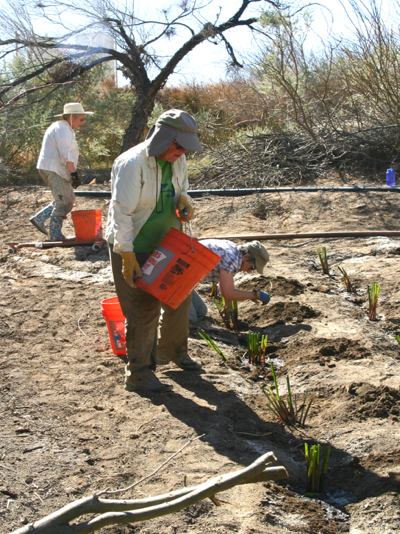 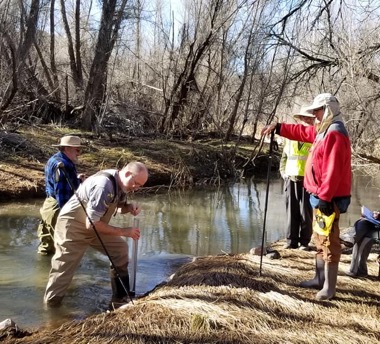 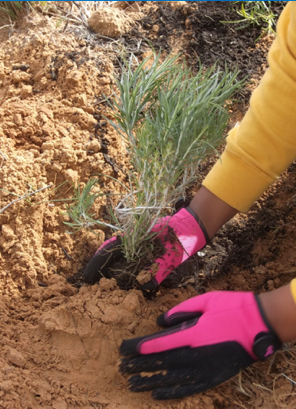 Restoration work heals the land and makes it more resilient to climate impacts
[Speaker Notes: public lands stewardship events, like those offered through your local Broadband.  

Making the land more resilient to the impacts of climate change. It’s also a great way to make some new friends!]
Dive in Deeper
Education – keep the conversation going
Get to know your local public land management agencies 
Participate in public land planning processes
Learn more about the policies in place for local public lands
Join your local Broadband
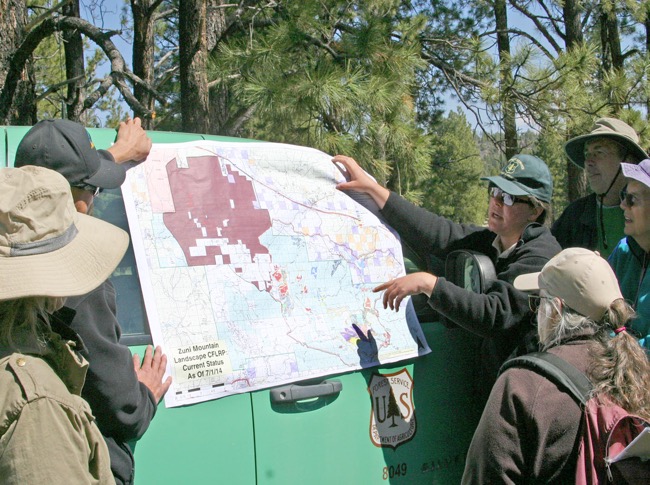 [Speaker Notes: become more educated about forests—especially the ones in your area—and the forces that are impacting them,
and then collaborating and sharing that knowledge with others. 
Keep informed, and keep a dialog going!
 
Second, get to know the local, state, and federal agencies that manage the public lands in the area. 

Stay in contact with your elected officials at all levels of government and make sure they’re aware of the impacts facing old-growth forests on public lands. 
Getting involved in these conversations can help lead to the decisions that keep forests standing. 
 
Third: Participate in the public lands planning process. 
Attend and take an active part in meetings, and volunteer to serve on advisory boards and committees. 
Be heard!
 
Fourth: Get to know and understand the policies already in place for local public lands. 
Ask if these policies go far enough to protect sensitive landscapes like old-growth forests.
 
Fifth: Join your local Broadband!]
Upcoming Events in Your Area
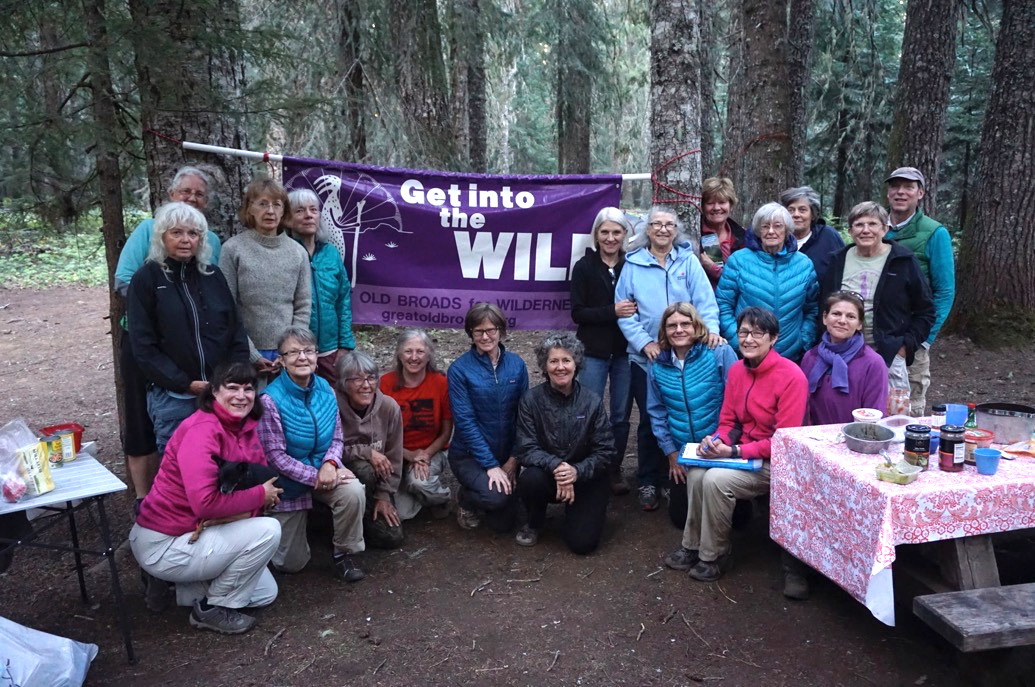 [Speaker Notes: If you’re interested and want to learn more…

we have some great upcoming events in this area you might be interested in…(calendar events)]